Torsional Properties
Chapter 03
Torsional Properties
The behaviors shown by textile fibre, when it is subjected to twisting is known as torsional properties.
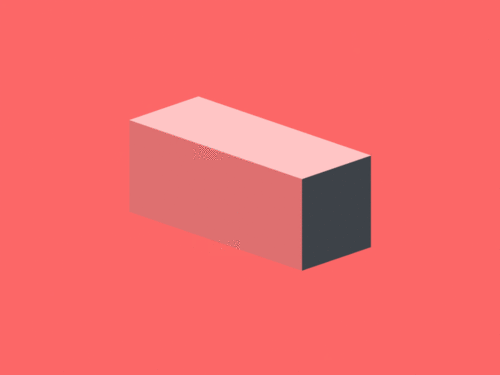 Torsional rigidity
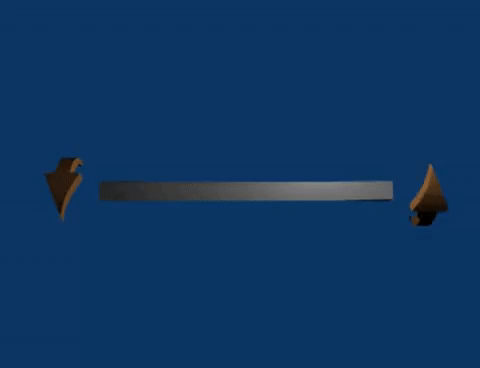 Specific torsional rigidity
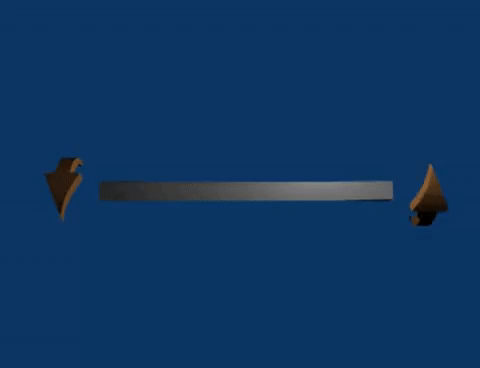 Specific torsional rigidity of different fibres
Breaking twist
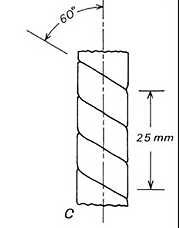 Breaking twist angle
The angle through which the outer layers of fibres are sheared at breaking is known as breaking twist angle.  Breaking twist angle is usually expressed as α.
 
Mathematically, Breaking twist angle, α = tan-1 (∏ d Tb) 
 
Where, d = Fibre diameter & 
Tb = Breaking twist per unit length of fibre
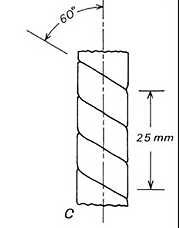 Breaking twist angle of different fibres
Shear modulus
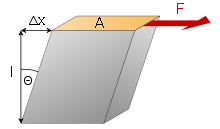 Thank You
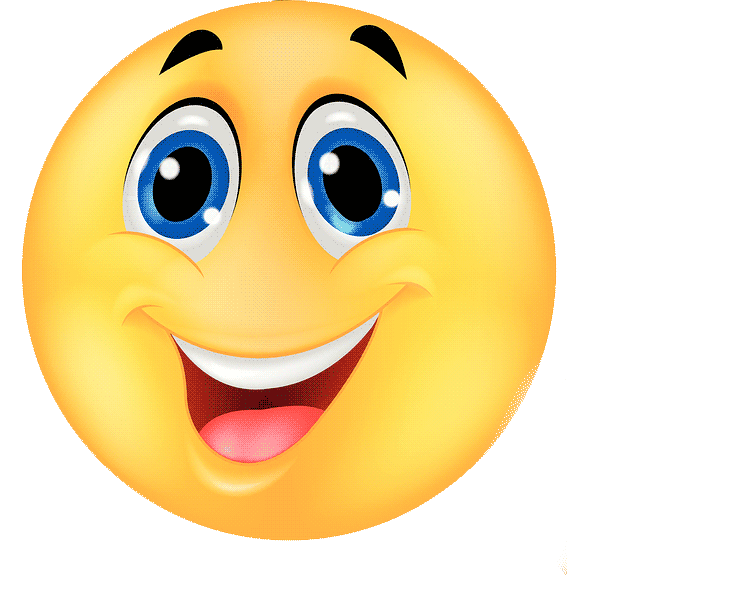